Distribución de lugares
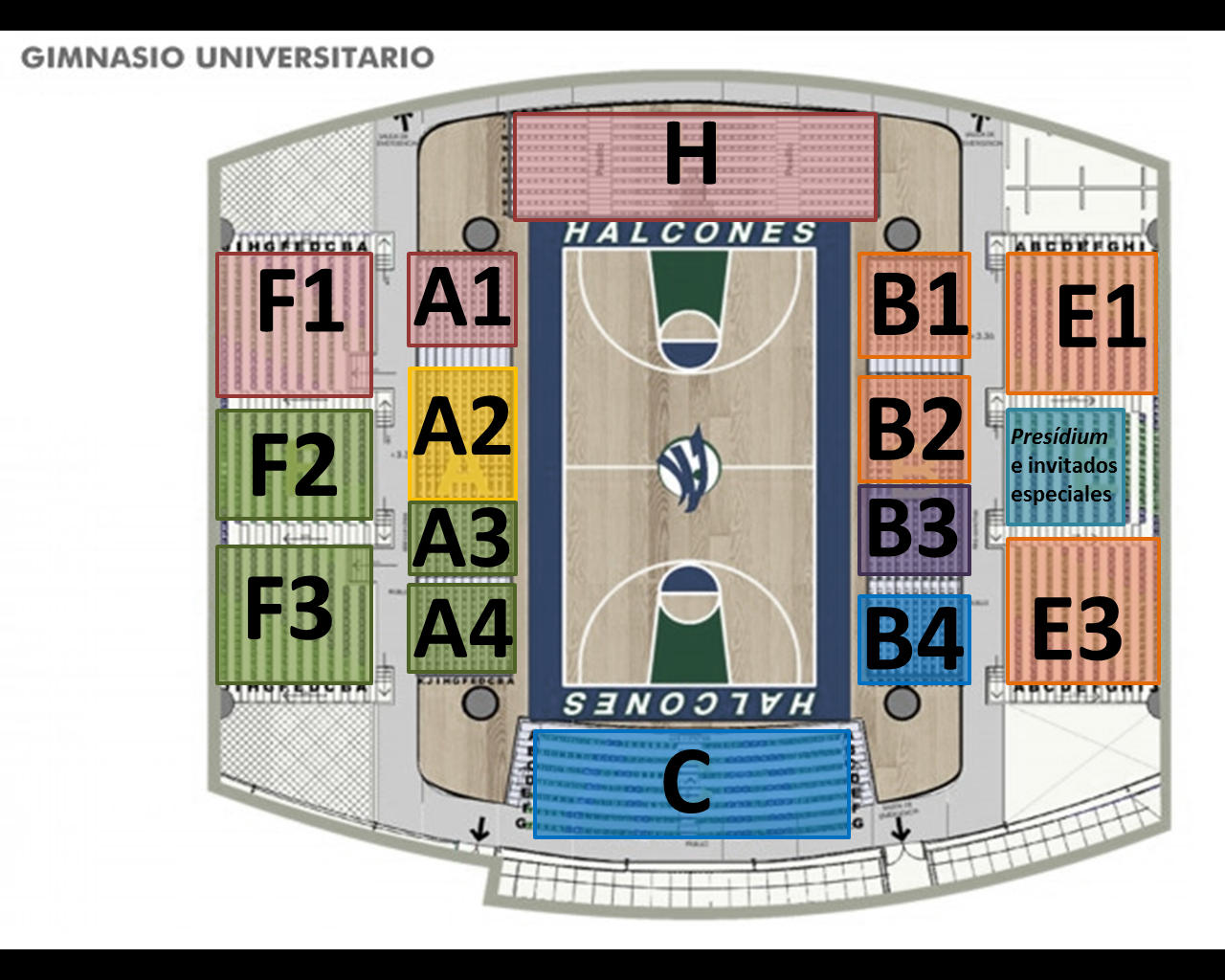 Artes: A2 

C. Biológico Agropecuarias: B3 

Ciencias de la Salud: C y B4 

Económico-Administrativa: B1, B2, E1 y E3

Técnica: A3, A4, F2 y F3

Humanidades: A1, F1 y H
Distribución de horarios de llegada y lugares
Artes  
Horario de llegada 9:15
Zona: A2 
C. Biológico Agropecuarias
Horario de llegada 9:15 
Zona B3 
Ciencias de la Salud 
Horario de llegada 9:15
Zonas C y B4
Económico-Administrativa 
Horario de llegada 9:00,
Zonas B1, B2, E1y E3
Técnica: 
Horario de llegada 9:30 
Zonas A3, A4, F2 y F3
Humanidades: 
Horario de llegada 9:45
Zonas A1, F1 y H
Inauguración del Periodo Escolar 2014-2015 Gimnasio de la Unidad Deportiva Universitaria 08 de agosto de 2014
PROGRAMA
Recepción de estudiantes. 
Participación de la Orquesta de Salsa-UV, con intervenciones de Luzio. 
Presentación del Presídium. 
Palabras de bienvenida a cargo de la Dra. Sara Ladrón de Guevara, Rectora de la Universidad Veracruzana. 
Palabras a cargo de José Luis Ramírez Jiménez, estudiante del último periodo de la Licenciatura en Derecho. 
Entrega de reconocimientos a los tres primeros lugares en el examen de ingreso escolar 2014.
PROGRAMA
Palabras a cargo de Ximena de la Fuente García y Ricardo Méndez de la Luz Ahumada, estudiantes de nuevo ingreso que obtuvieron el primer lugar en el examen de ingreso escolar 2014. 
Palabras de inauguración del ciclo escolar 2014-2015, a cargo del Dr. Javier Duarte de Ochoa, Gobernador del Estado de Veracruz. 
Demostración deportiva por el Equipo de Gimnasia Aeróbica de la Universidad Veracruzana. 
Demostración deportiva por la Academica Halcones - UV de Baloncesto. 
Demostración artística por el Ballet Folklórico de la Universidad Veracruzana. 
Demostración artística por la agrupación Guacamole (jazz-hip hop), estudiantes de Centro de Estudios de Jazz (JazzUV).